Update Digitale Projekte
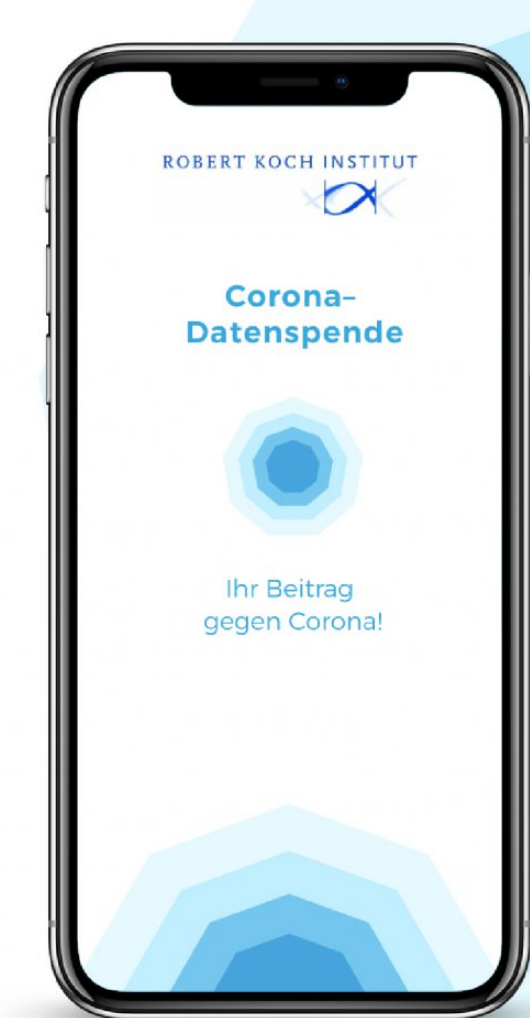 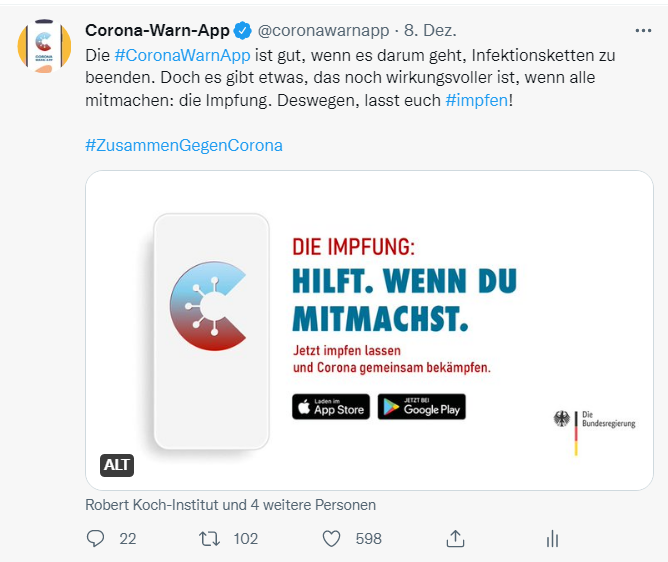 Kennzahlen:
> 38,2 Mio. Downloads | > 70.000 Downloads/Tag
>880.000 Warnende insgesamt, rund 8000 Warnende/Tag
>90.000 empfangene rote Warnungen (PPA-Zahlen)
Entwicklung:
Version 2.15 mit angepasstem Text zur roten Warnung

Kommunikation: 
CWA, CovPass und CovPassCheck-App – Information und Aufklärung
#ZusammengegenCorona: >50.000 Impressions, 600 Likes, 100 RT
‚Süddeutsche‘: Die CWA leuchtet wieder – Warum sie immer beliebter wird
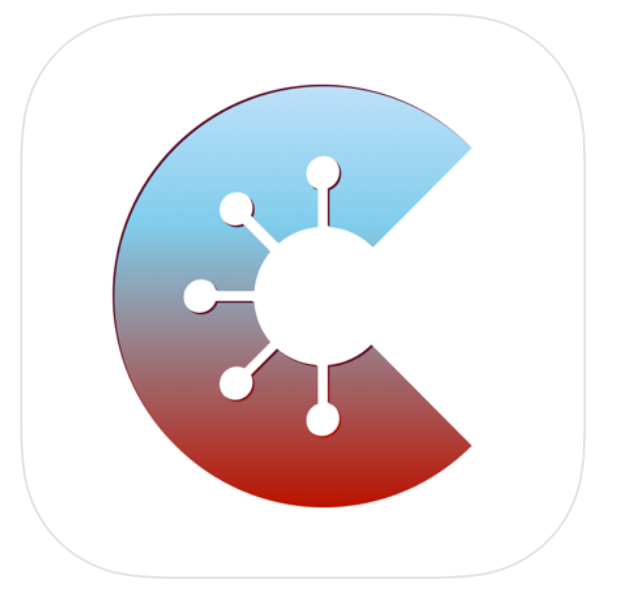 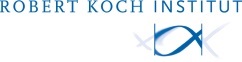 Kennzahlen:	> 157,14 Mio DCC (06.12.)
	CovPass-App: > 26,8 Mio. Downloads (06.12.)
	CovPassCheck-App: > 1,65 Mio. Downloads (06.12), + 21% Wochenvergleich 
Entwicklung:
Version 1.14
Kommunikation:
Bundeslandspezifische Regeln 2G+ (Booster ist Testnachweis gleichgestellt)
	        Kann in Check-App nicht abgebildet werden  kommunikativ begleiten
Kommunikation an Berufsverbände geplant
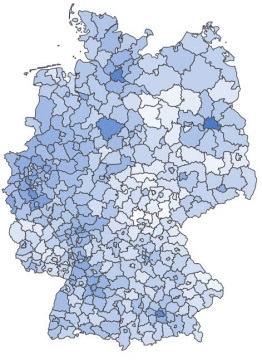 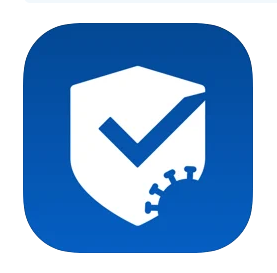 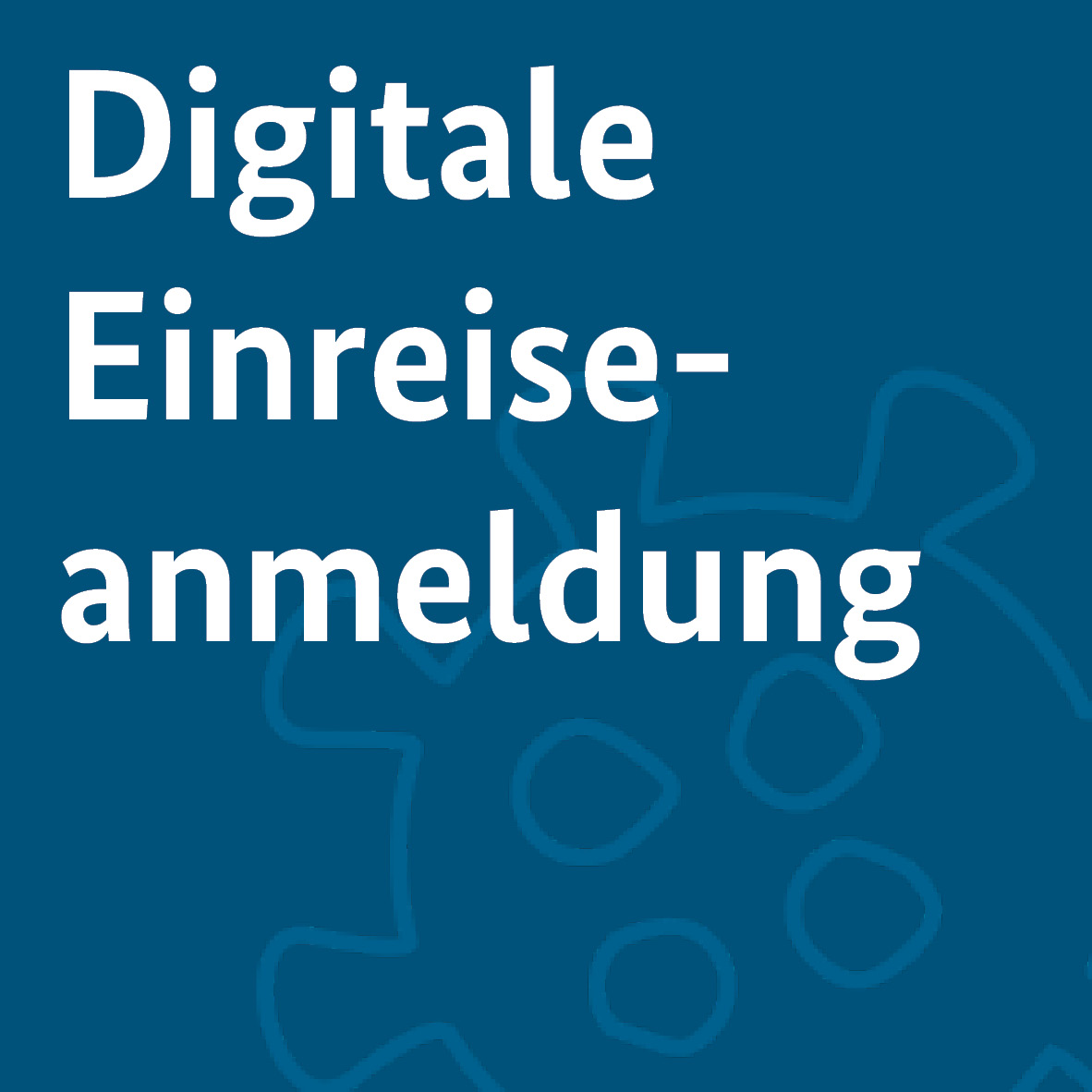 Kennzahlen: 	< 50.000 Anmeldungen pro Tag 
	> 17,9 Mio. Anmeldungen seit 11/2020
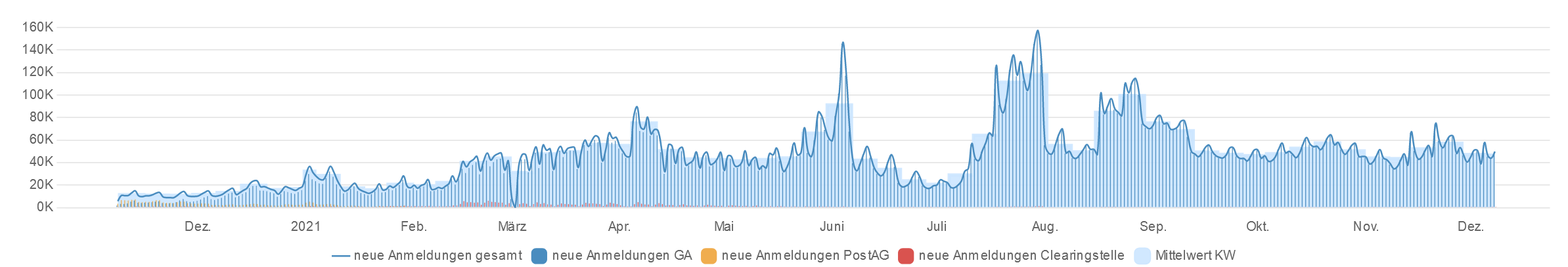 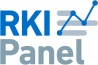 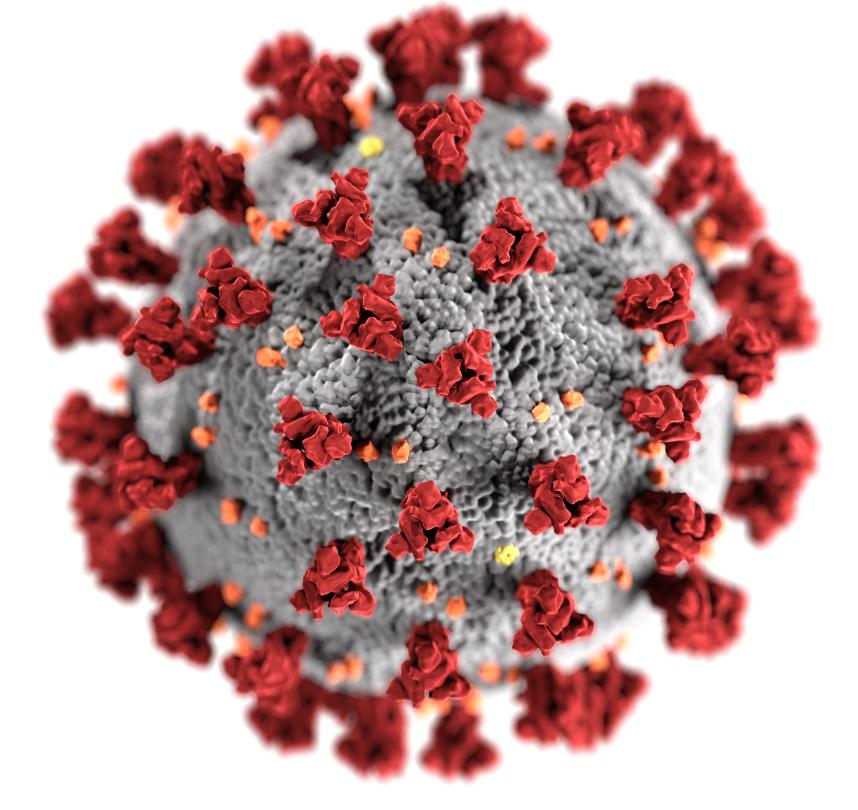 10.12.2021